DIVISION of Psychiatry
Mental health care research in 2024:Three priorities for the next decadeProf Sonia JohnsonProfessor of Social & Community Psychiatry, University College London Director, NIHR Policy Research Unit for England
Division of psychiatry
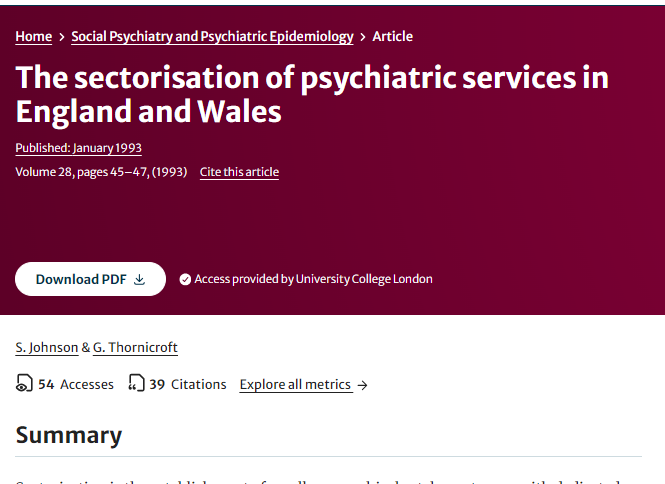 Three priorities for the next decadePriority 1: Find out how to make large reductions in compulsory admission rates and ethnic disparities
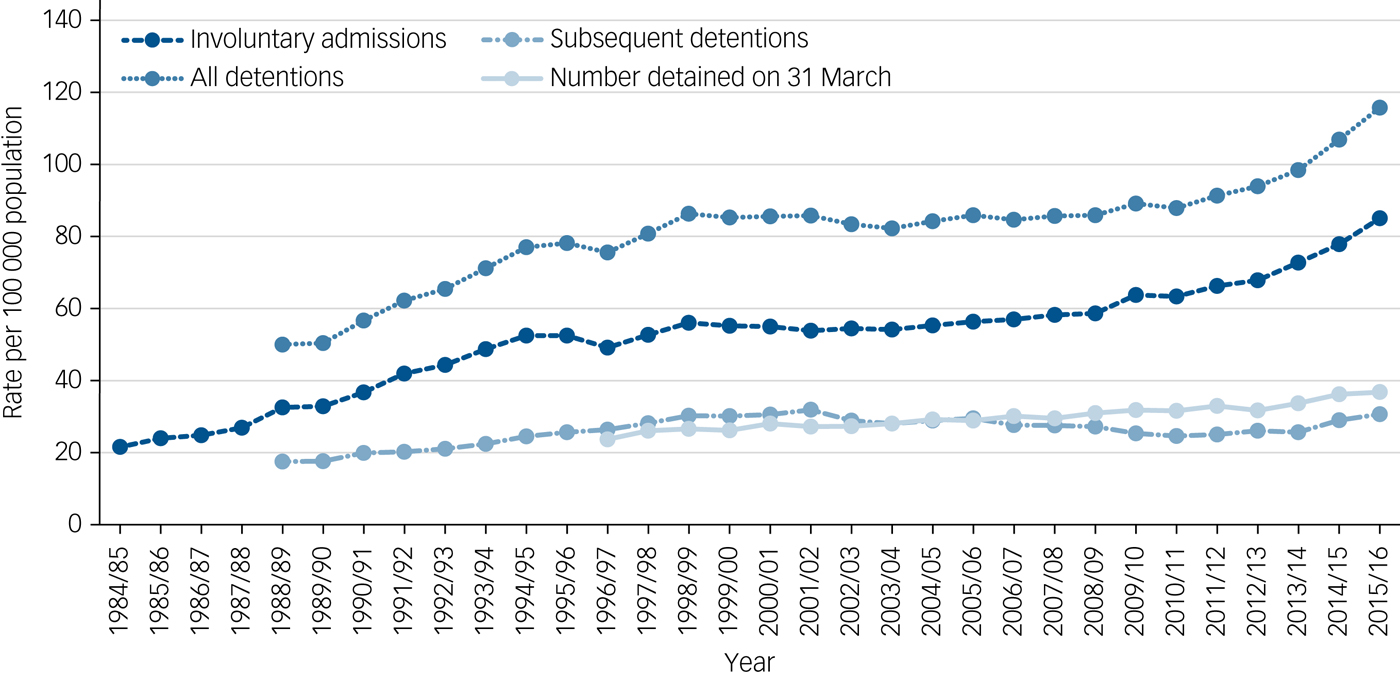 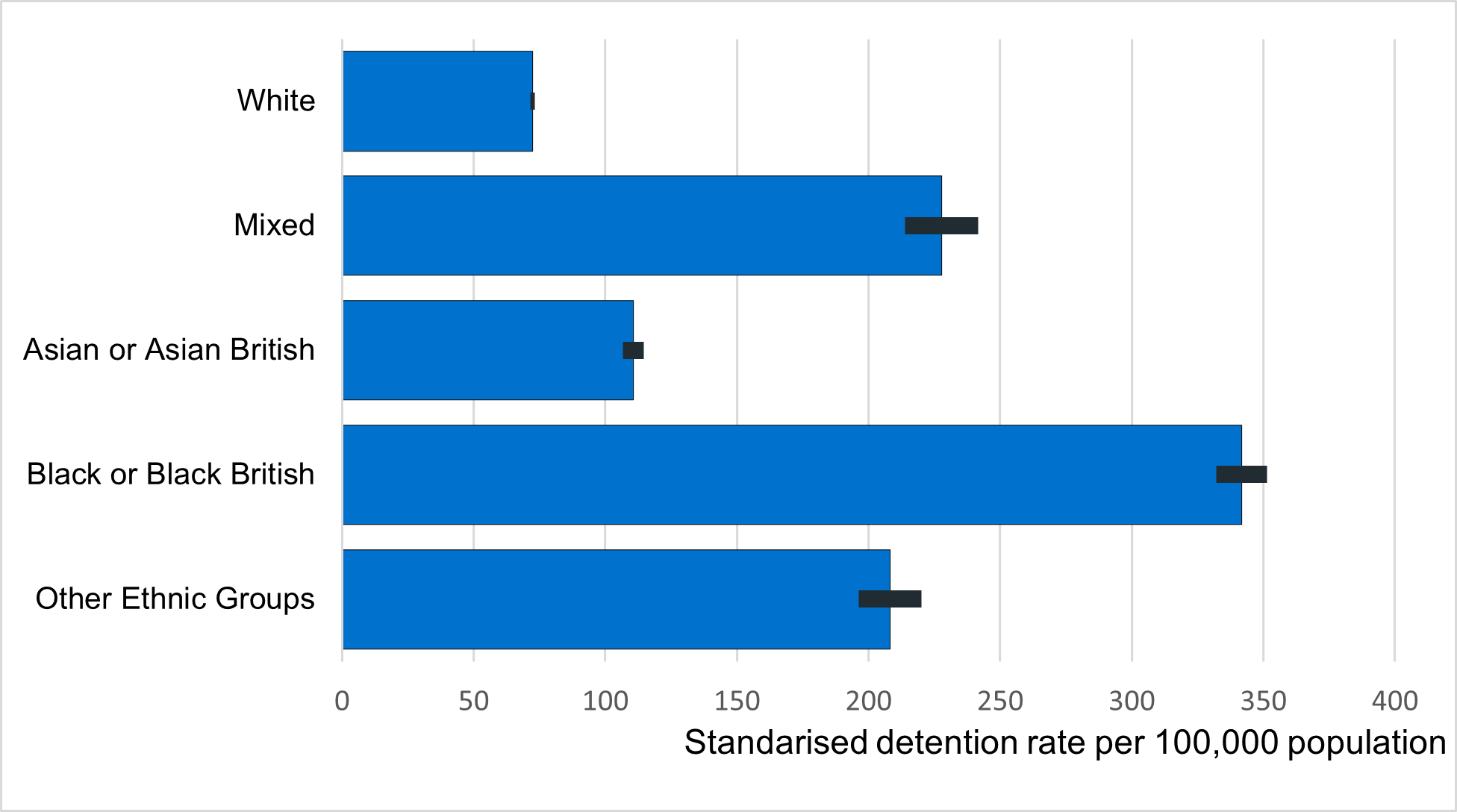 Keown et al. 2018
NHS Digital
Division of psychiatry
- Considerable work on admission alternatives over last century….
- But usually only voluntary admission

- Compulsory admission: at odds with accepted principles of collaboration &consent
- Ethnic inequalities suggest severe injustice

BUT
- Very few intervention studies (19 with compulsory admission as outcome in 2018)
- Absence of testing of strategies tailored to frequently detained minorities

Thus an ethical imperative for research
-
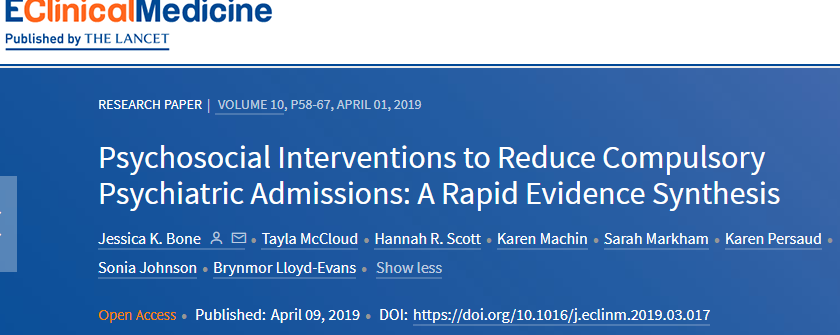 Division of Psychiatry
Crisis planning to prevent compulsory admission
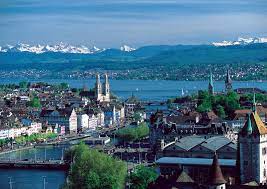 Interventions involving crisis planning/strengthened self-management best so far – but evidence not strong or consistent
Service users and carers report little attention to crisis planning/preventive interventions after discharge
FINCH study: co-production and feasibility trial of a crisis planning and monitoring intervention to reduce repeat detention
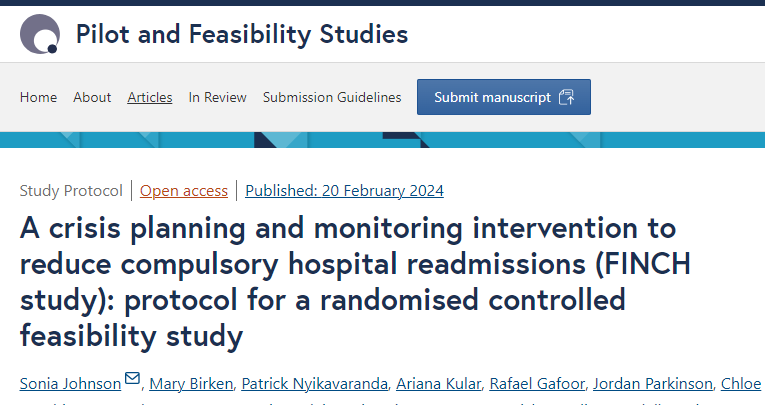 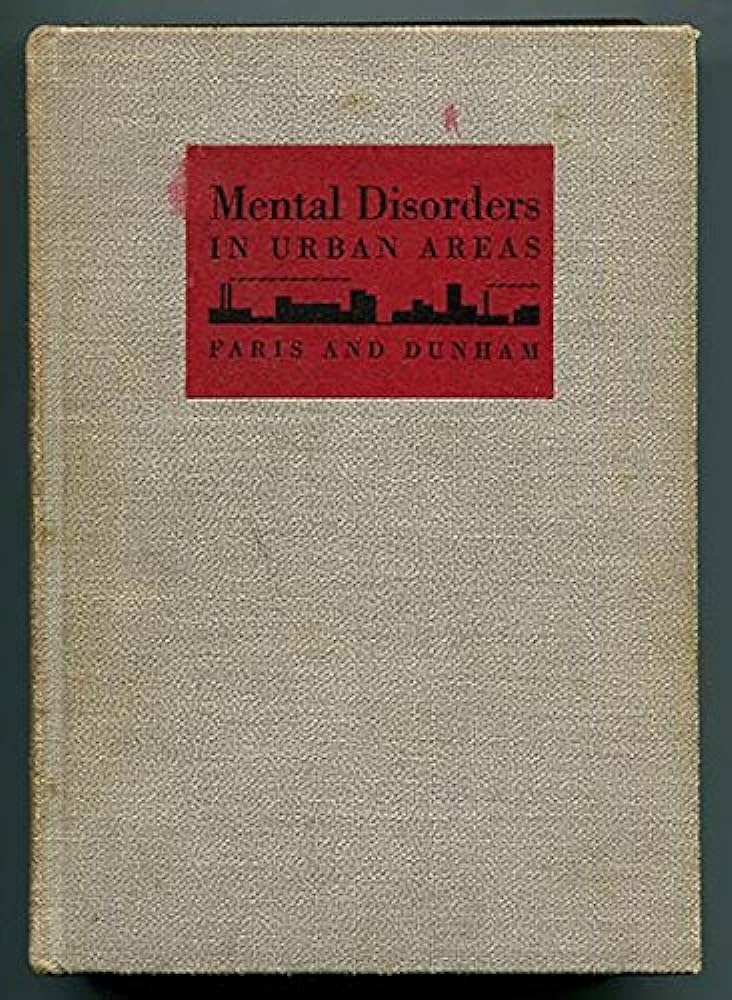 Priority 2: Implement and test the “social cure”
- A century’s knowledge about social influences on mental health….

- But very few NICE recommendations for social interventions (employment in psychosis; peer support and social prescribing in depression) 

- Tensions: 
	- activism and attending to structural determinants vs. individual approaches
	- letting organic community approaches flourish vs. evidence gathering
 
BUT evidence brings resources, service users favour social interventions
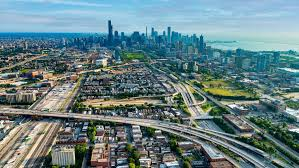 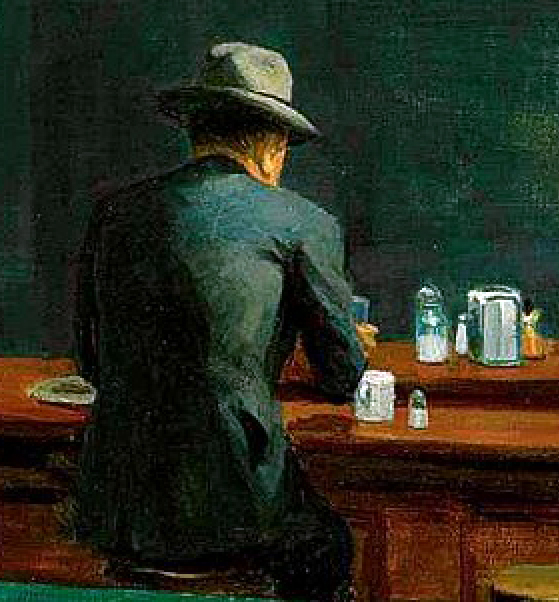 Loneliness as a target for mental health interventions
- Subjectively distressing lack of connection to others (emotional or social) 
- Associated with most mental health conditions (especially depression, perinatal conditions, “personality disorder”) 
- Drivers in mental health include: mental health symptoms, stigma, social deprivation, withdrawing to protect self and others
- Psychological, social and community approaches to intervention
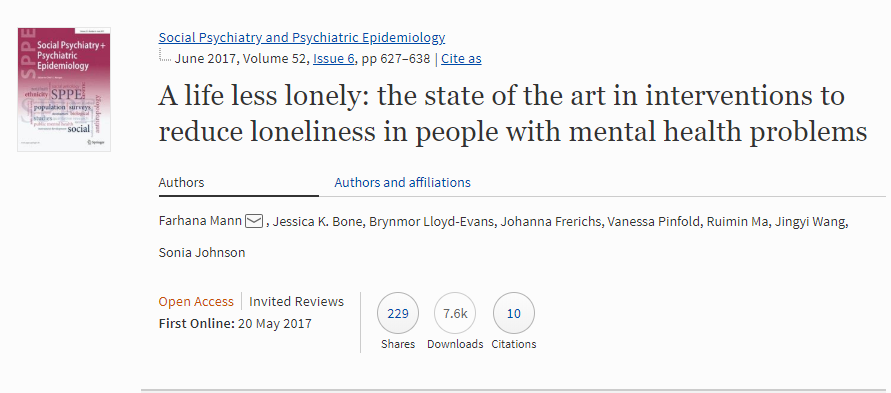 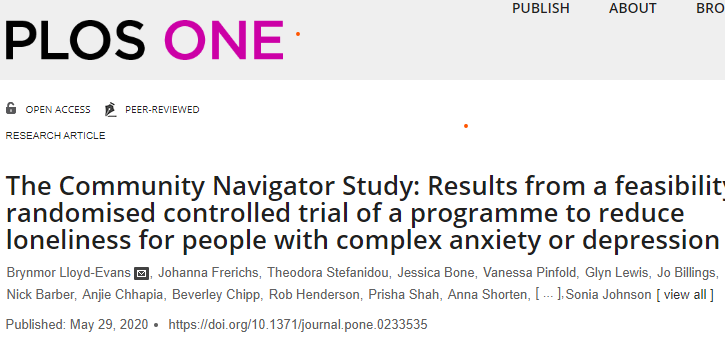 Community navigator study

Community navigator intervention over 8 months for people with treatment-resistant depression

Reinforcing positive social identities, developing valued connections

Promising feasibility randomised controlled trial 

Currently: full multicentre randomised trial (NIHR HTA)
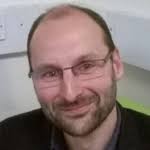 Priority 3: Justice for people with a “personality disorder” diagnosis
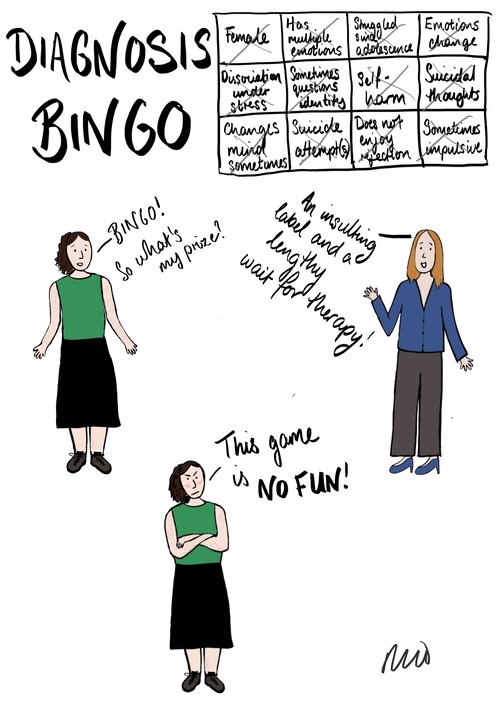 Currently: 
- Unparallelled stigma from professionals outside specialised services

- Highly disjointed pathways with frequent ejections from services, denial of treatment and support 

- Research mainly confined to hard to access psychotherapies focused on reducing self-harm
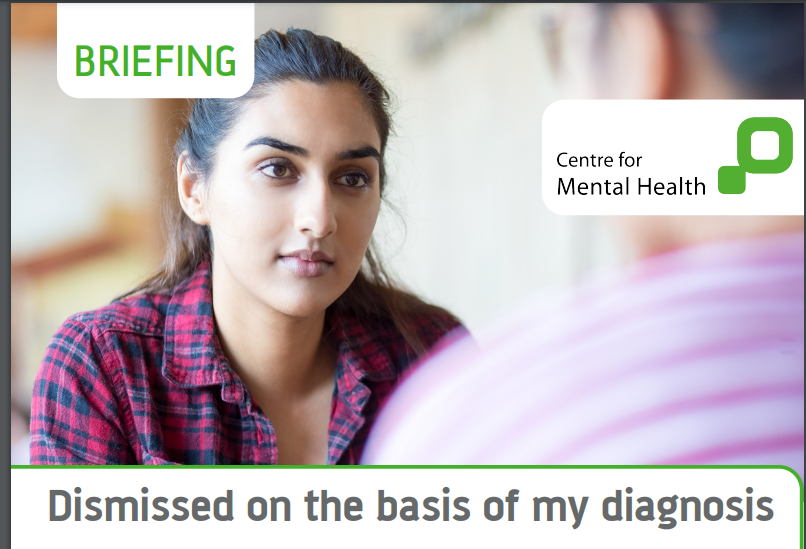 ©Rachel Rowan Olive
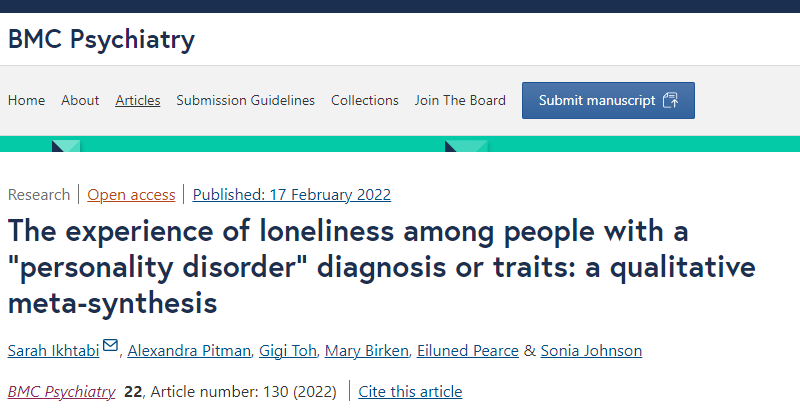 Some key research gaps
-  What terminology is acceptable and useful, potentially replacing “personality disorder”? 

-  How can the quality of acute and crisis care be radically improved? 

-  How can social needs of people with a “personality disorder” diagnosis be addressed? 

- How can stigma be addressed, especially from professionals? 

- How can people with a “personality disorder” diagnosis be supported as parents?
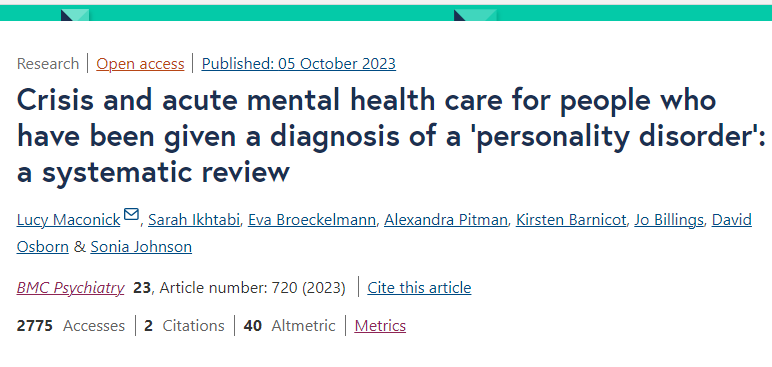 In conclusion…
- Travelling back towards locally based care, integration with primary and community organisations, lack of focus on diagnosis: back to the 90s in mental health? 

- Essential not to lose track of people with severe needs, who may be stigmatised and excluded by communities. 

- Mental health care still too often distressingly poor, especially in acute settings: research needs to help address worst inequalities and injustices